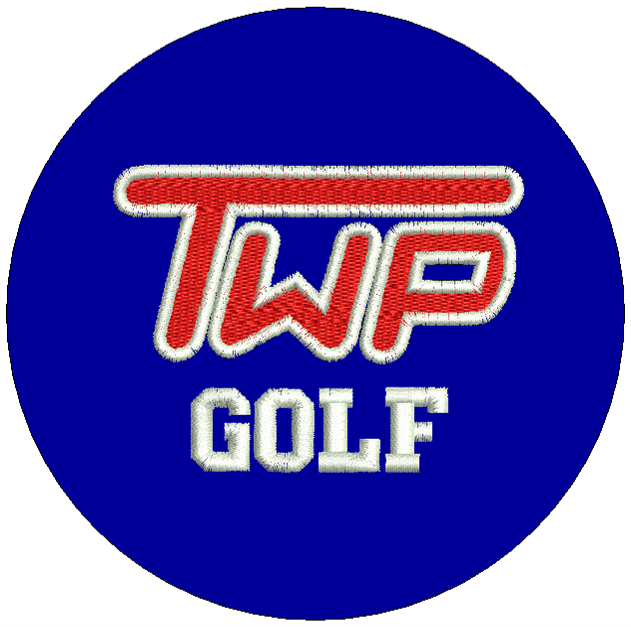 WTHS GOLF TEAM PRE-SEASON MEETING: THURSDAY JANUARY 20th –     Lunch 10:25 – 11:15ROOM I-210CO-ED Team:  Boys and Girls
Questions?  Email the coaches:
Coach Snyder - ssnyder@wtps.org 
Coach Holmes - aholmes@wtps.org